Региональный этап
Всероссийского профессионального конкурса
«Воспитатель года России» в 2017 году
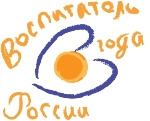 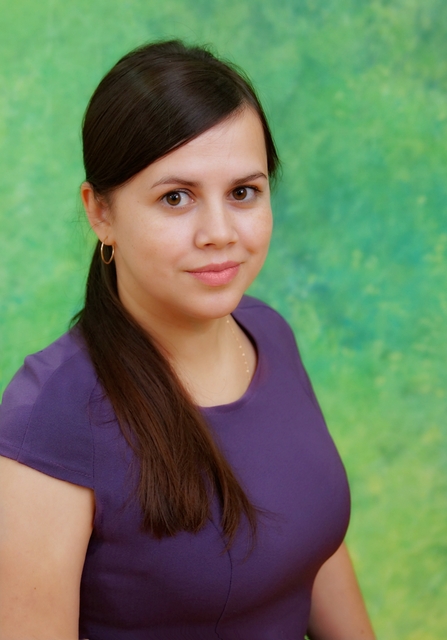 Воеводина Ирина Александровна

педагог-психолог 
МДОУ № 42 «Родничок» ЯМР
2017 г.
Творчество - способность удивляться и познавать, умение находить решения в нестандартных ситуациях, это нацеленность на открытие нового и способность к глубокому осознанию своего опыта.
Э. Фромм
Система работы педагога-психолога ДОО по развитию творческого потенциала участников образовательного процесса
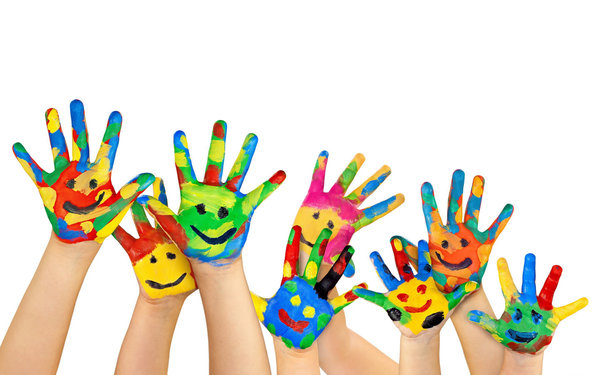 Актуальность
Развитие активной творческой личности способной, самостоятельно принимать нестандартные решения, творчески осваивать и перестраивать новые способы деятельности важное условие ее успешной адаптации в современном мире и одна из основных задач модернизации дошкольного образования.
Методы развития творческого потенциала
Педагогическая технология Г.С. Альтшуллера – ТРИЗ:
 «мозговой штурм»; 
 синектика;
 метод «бином фантазии», 
 приемы фантазирования;
 морфологический анализ и т.д.
 Арт-терапевтические методы:
 сказкотерапия;
 бумагопластика;
 нетрадиционные изобразительные техники и т.д.
 Настольные игры:
 «Суперактивити»;
 «Нарисуй и угадай для малышей» ;
 «Пакля-Рвакля»;
 «Мягкий знак»;
 «Головоноги»;
 «Story cubes» и т.д.
 Игры и упражнения для развития воображения:
 Дорисовывание фигур;
 Крокодил (Пантомимы);
 Необычное использование  и т.д.
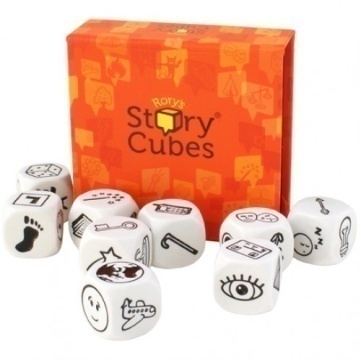 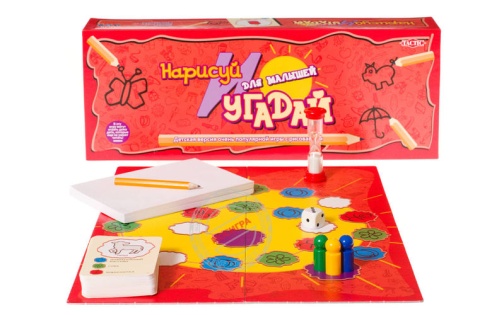 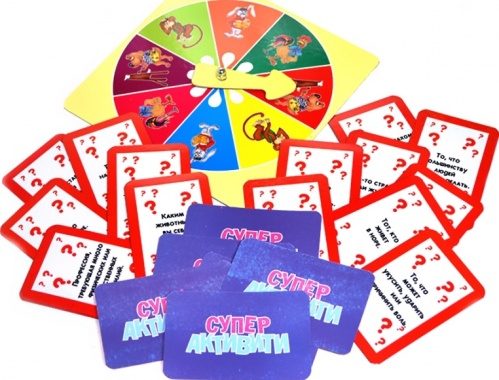 Без нестандартного мышления и новых концепций движение вперед невозможно.

Эдвард де Боно
Шесть шляп мышления
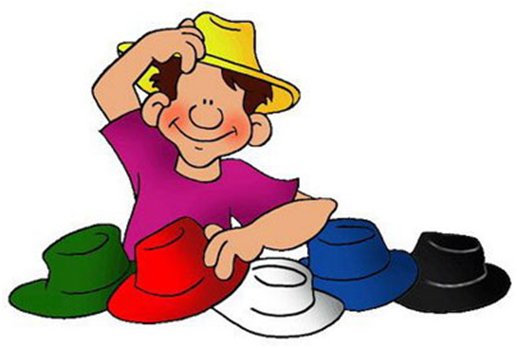 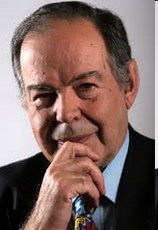 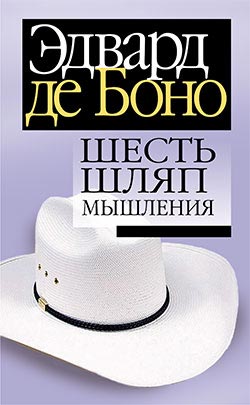 Эдвард де Боно – крупнейший специалист с мировым именем в области творческого мышления, автор более 6о книг переведенных на 35 языков мира, доктор медицины и психологии, руководитель Центра по изучению мышления Оксфордского университета.
Позитивное 
мышление
Факты
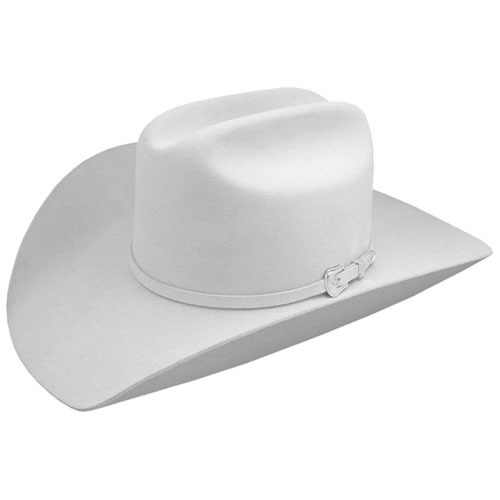 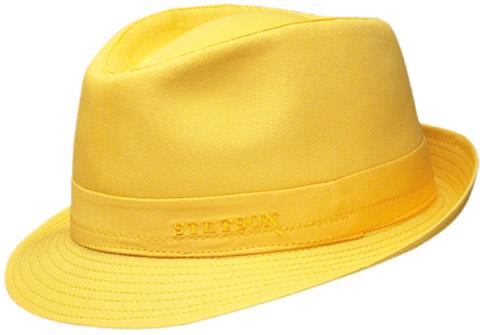 Проблемы,
противоречия
Обобщение
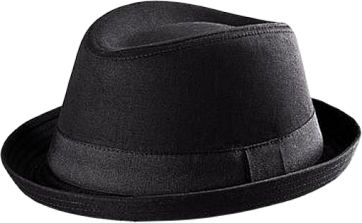 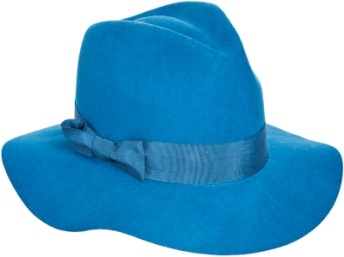 Шесть
 шляп
Творчество
Эмоции
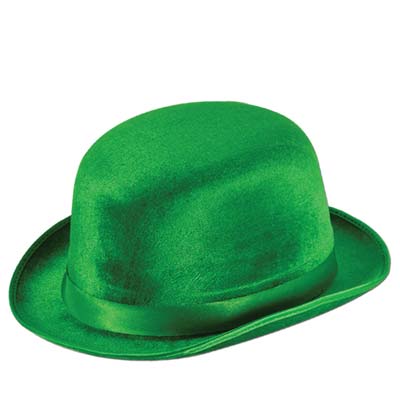 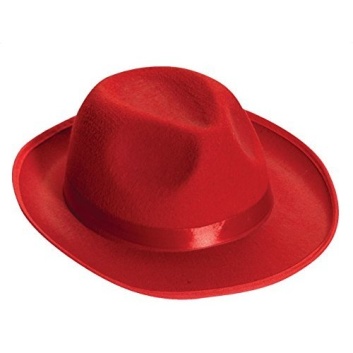 Рефлексия
Мастер-класс показался не интересным, использование продемонстрированной технологии - маловероятно.
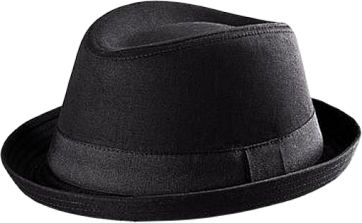 Технология заинтересовала, непременно воспользуетесь ей.
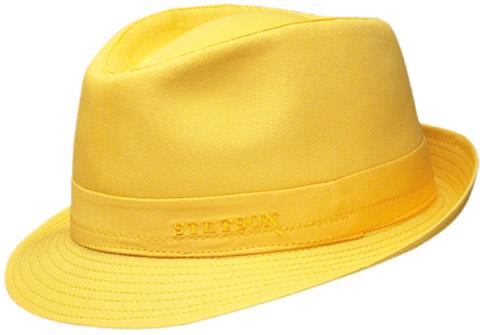 Мастер-класс заинтересовал и заставил задуматься о необходимости изучения и использования современных технологий в образовательном процессе.
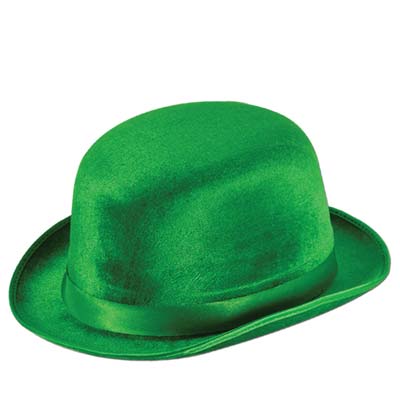 Спасибо за внимание!
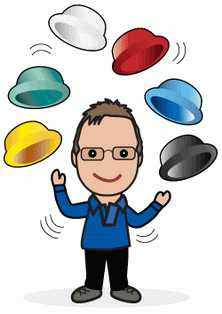